структурное подразделение государственного бюджетного общеобразовательного учреждения Самарской области средней общеобразовательной школы пос. Прибой 
муниципального района Безенчукский Самарской области – детский сад «Зоренька»
РАЗВИВАЮЩАЯ ПРЕДМЕТНО-ПРОСТРАНСТВЕННАЯ СРЕДА «СОЦИАЛЬНО – КОММУНИКАТИВНОЕ РАЗВИТИЕ»(старшая разновозрастная группа)СП ГБОУ СОШ пос. Прибой - детский сад «Зоренька»
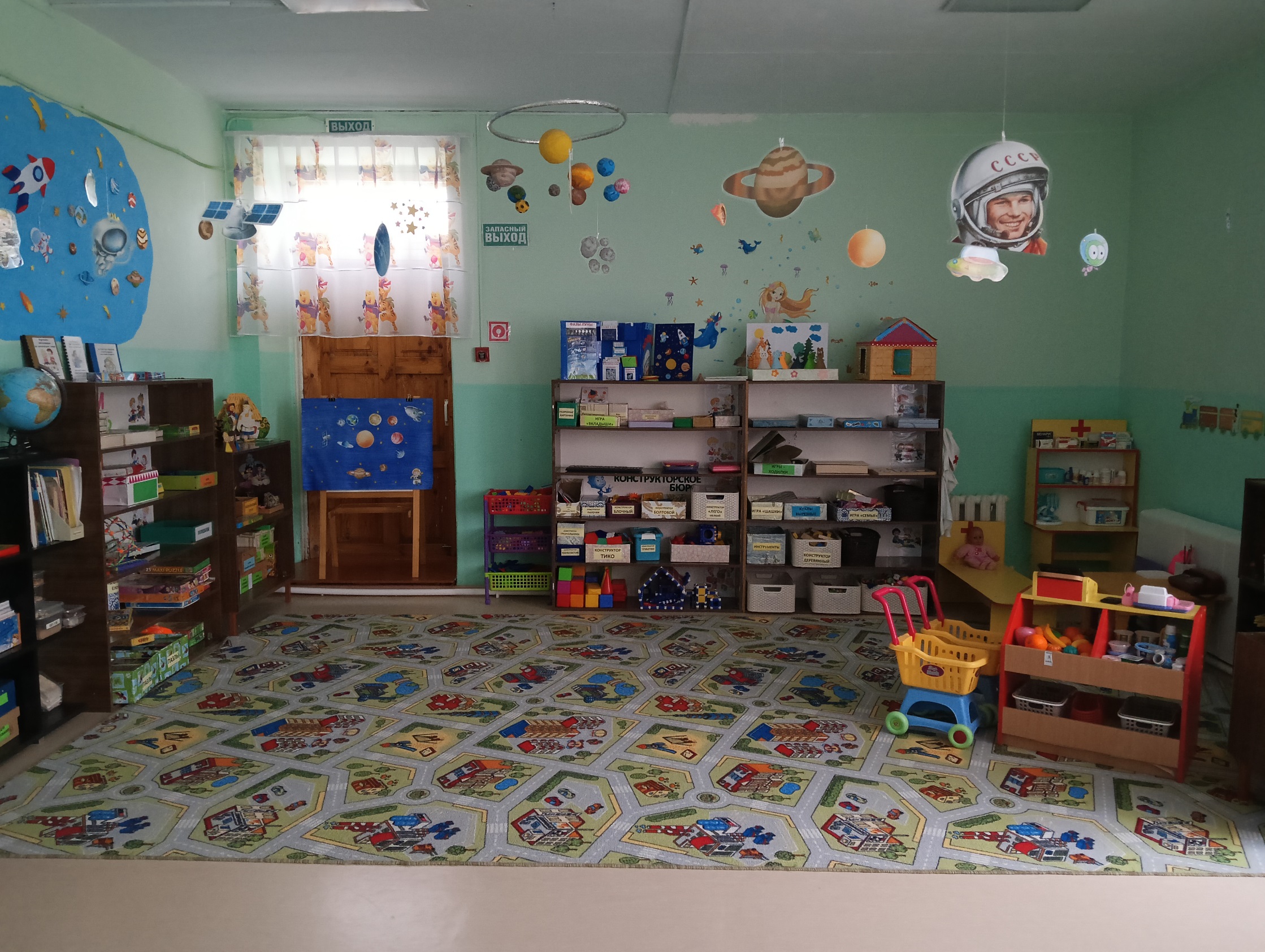 Игровая деятельность
«Семья»
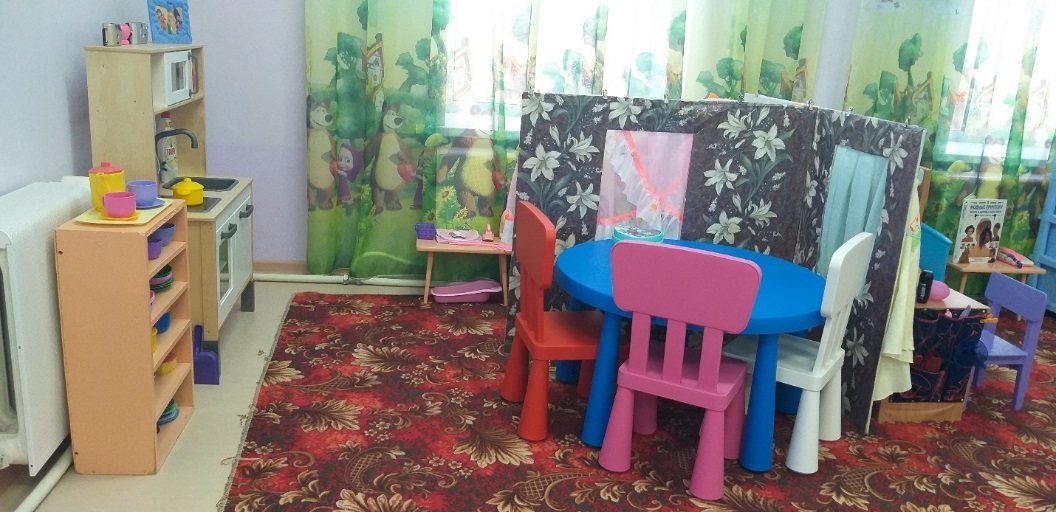 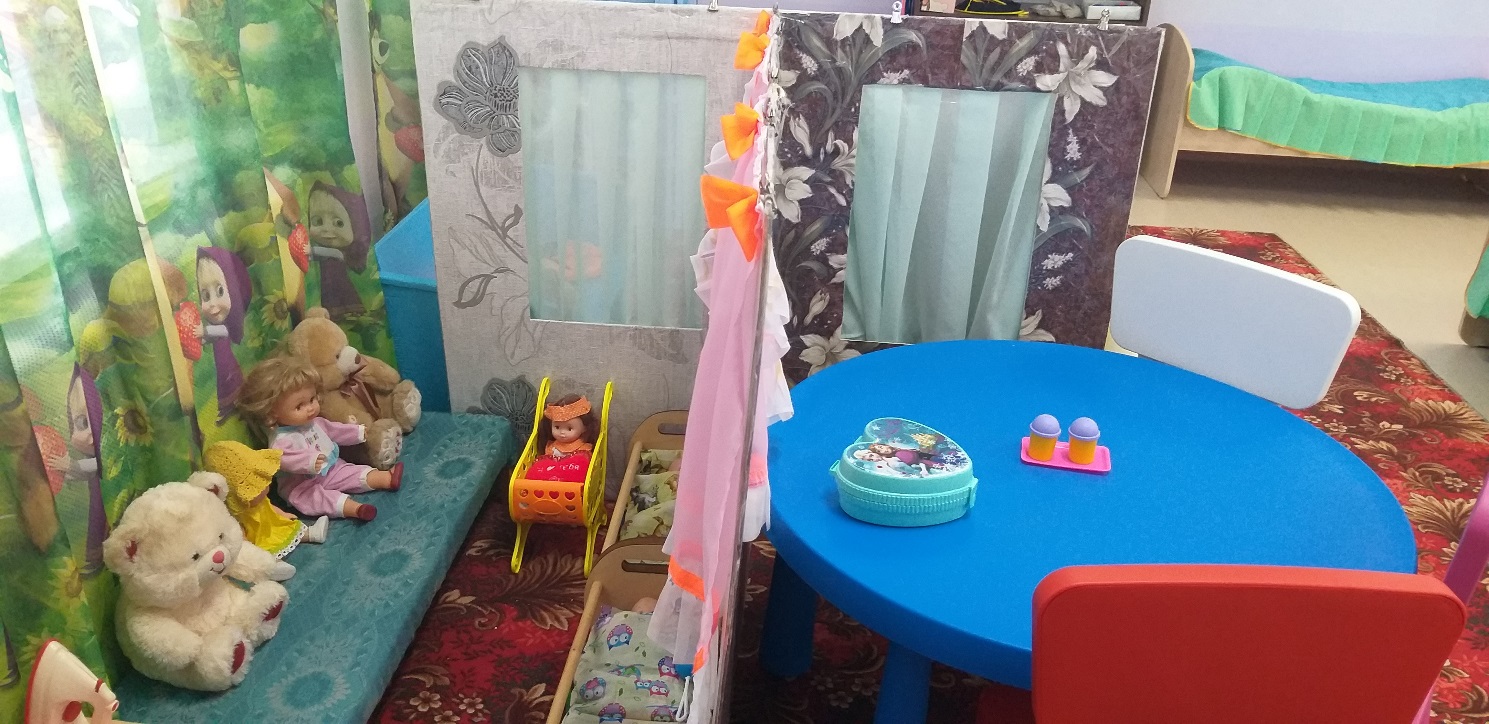 «Магазин»
«Больница»
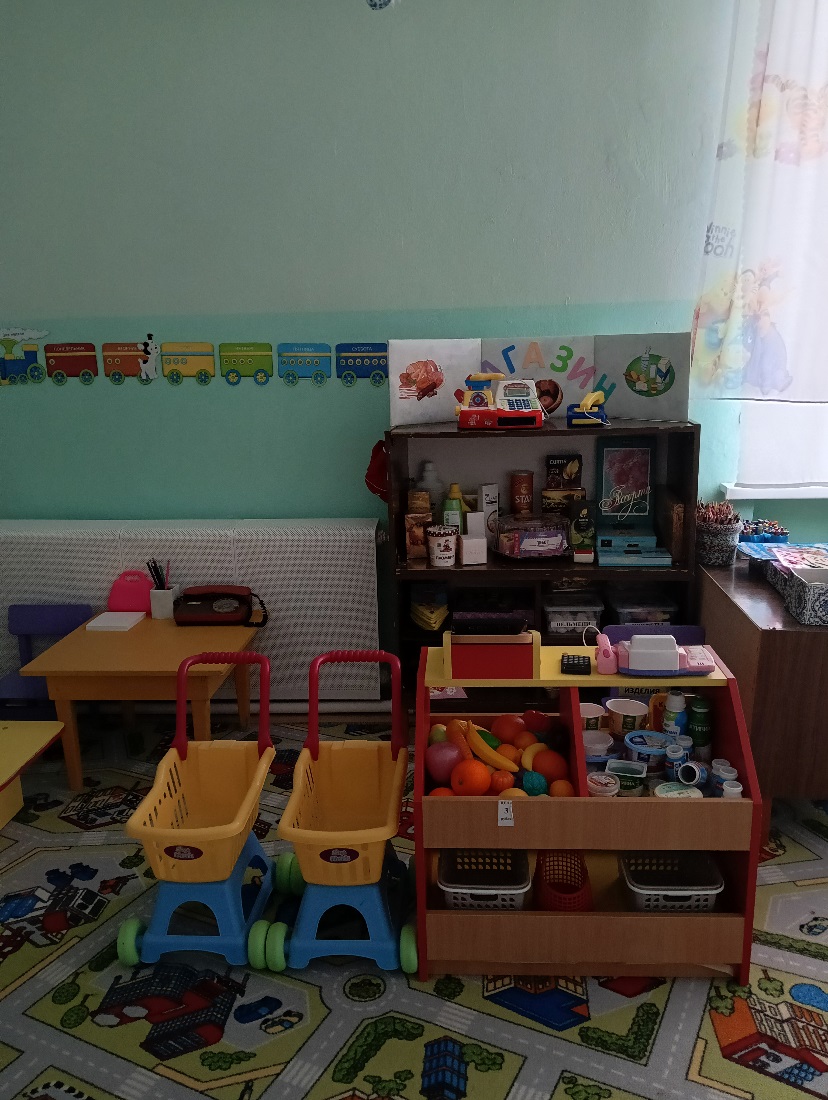 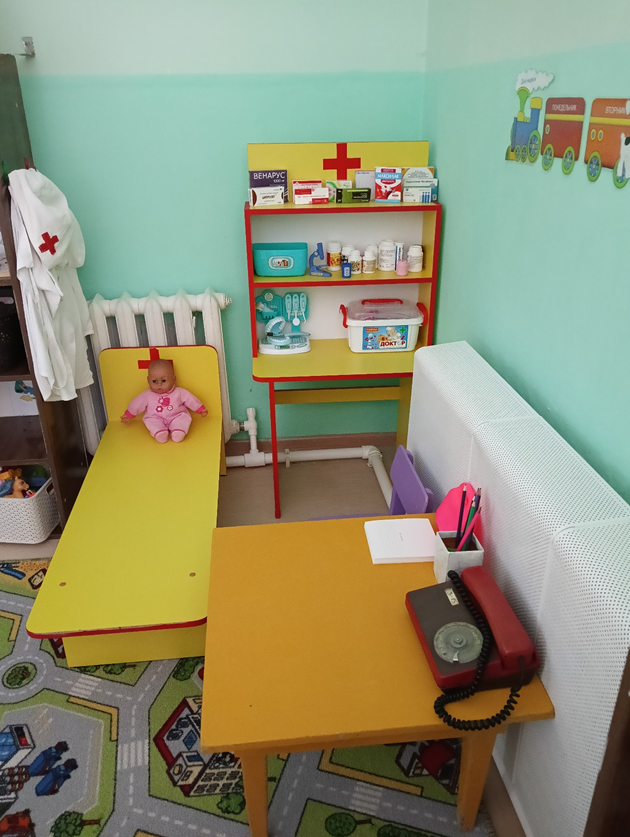 «Парикмахерская»
«Уголок ПДД»
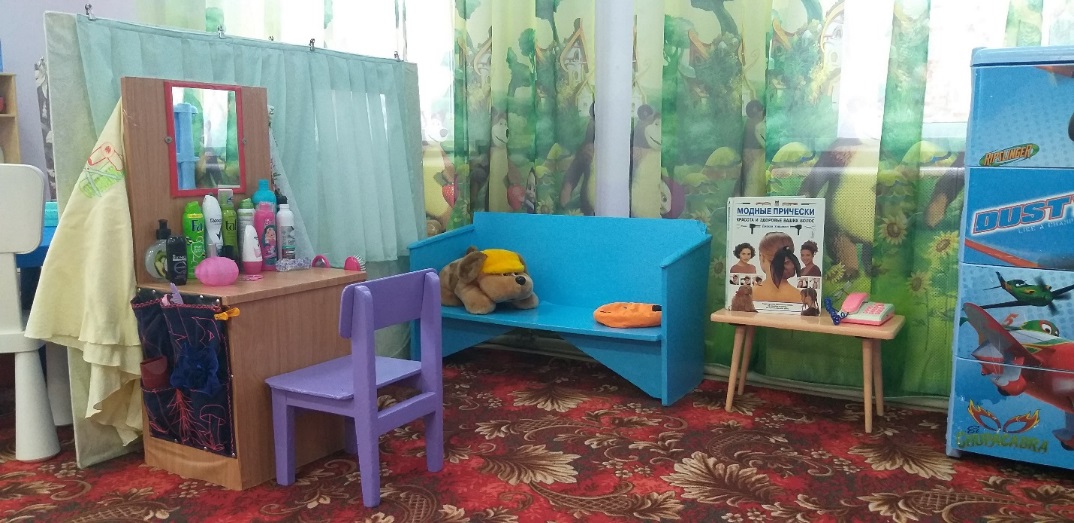 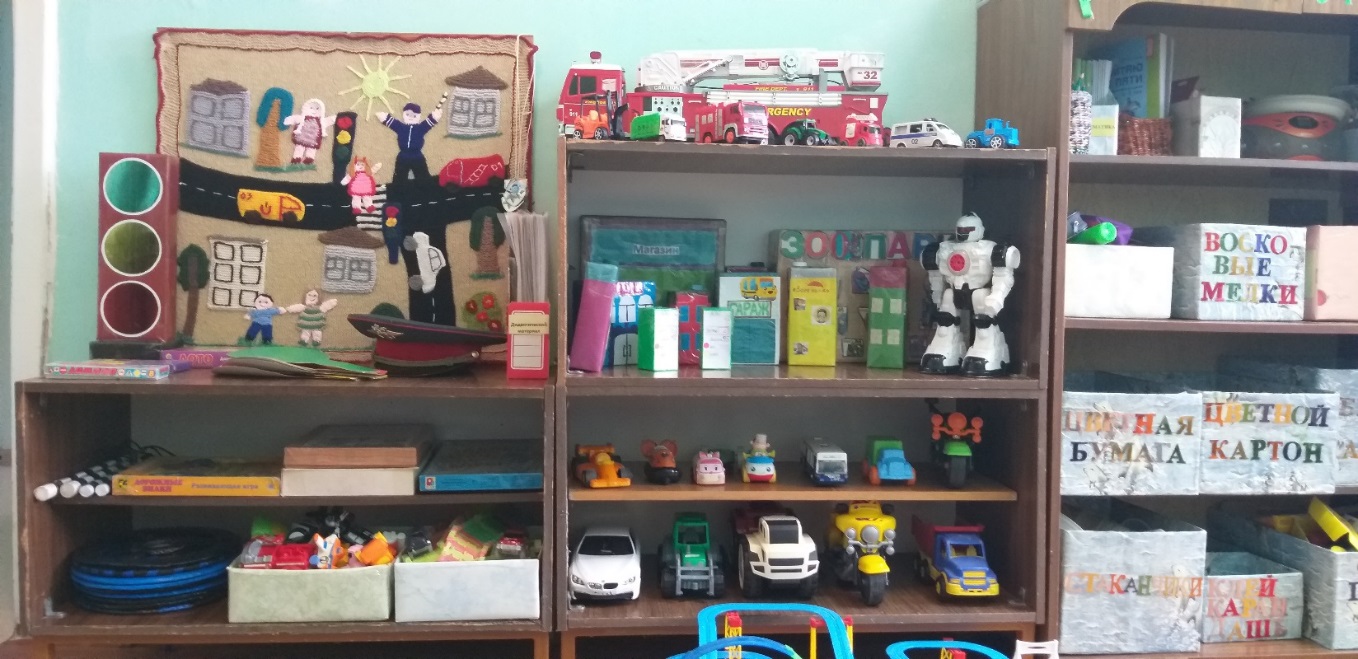 Центр патриотического развития
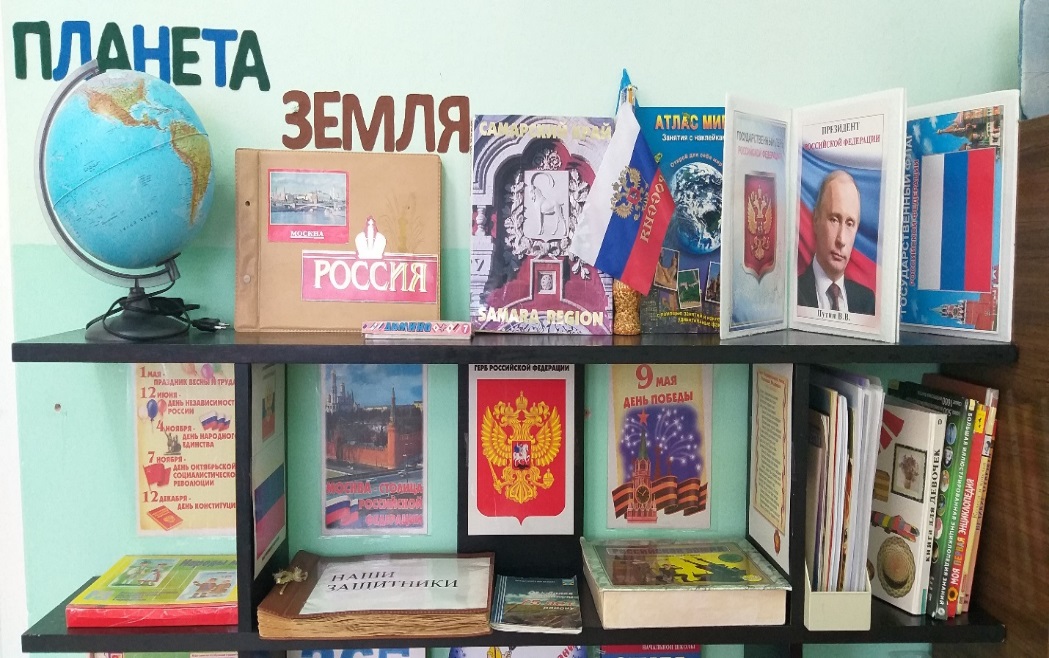 Атрибуты для сюжетно – ролевых игр
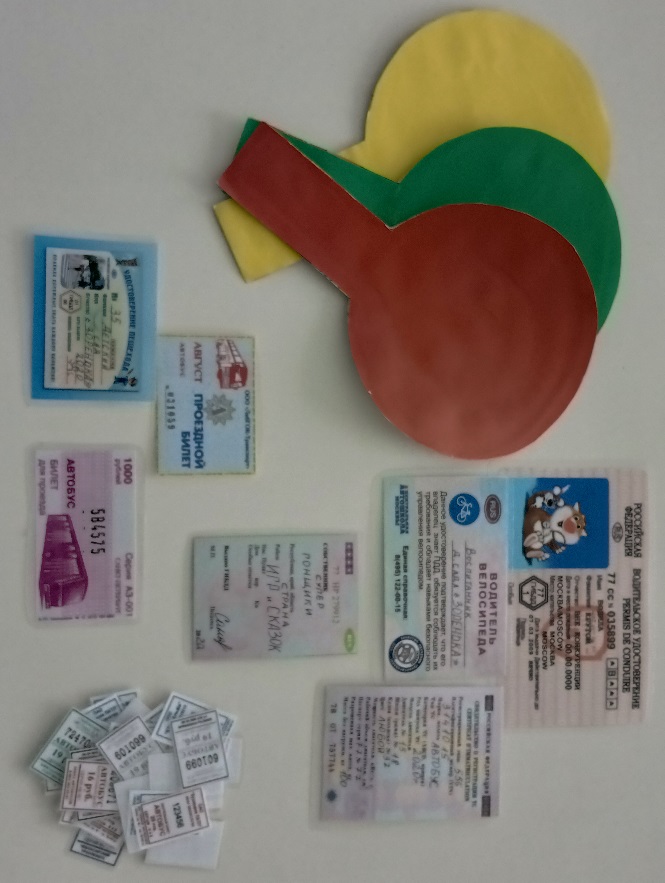 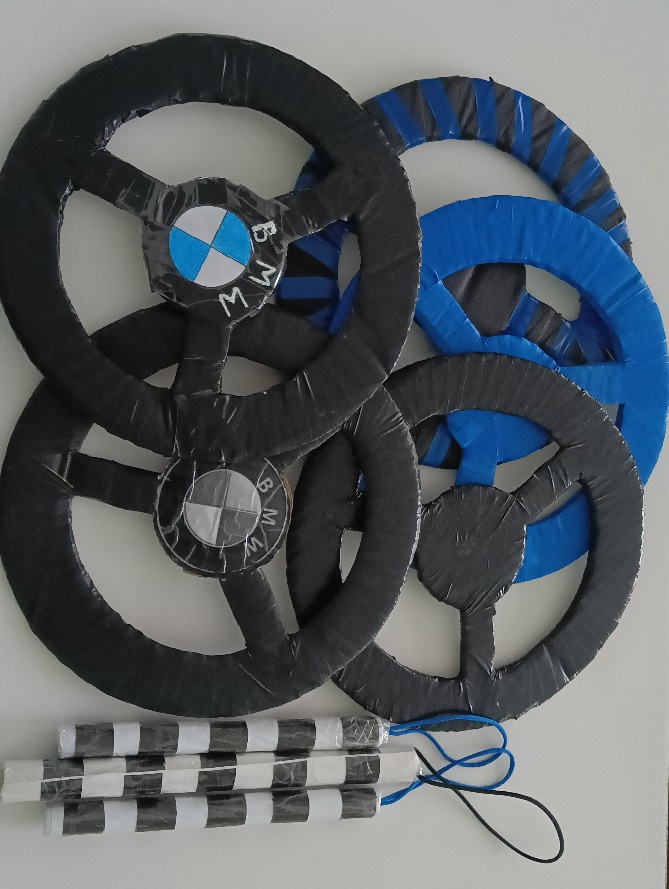 Безопасное поведение
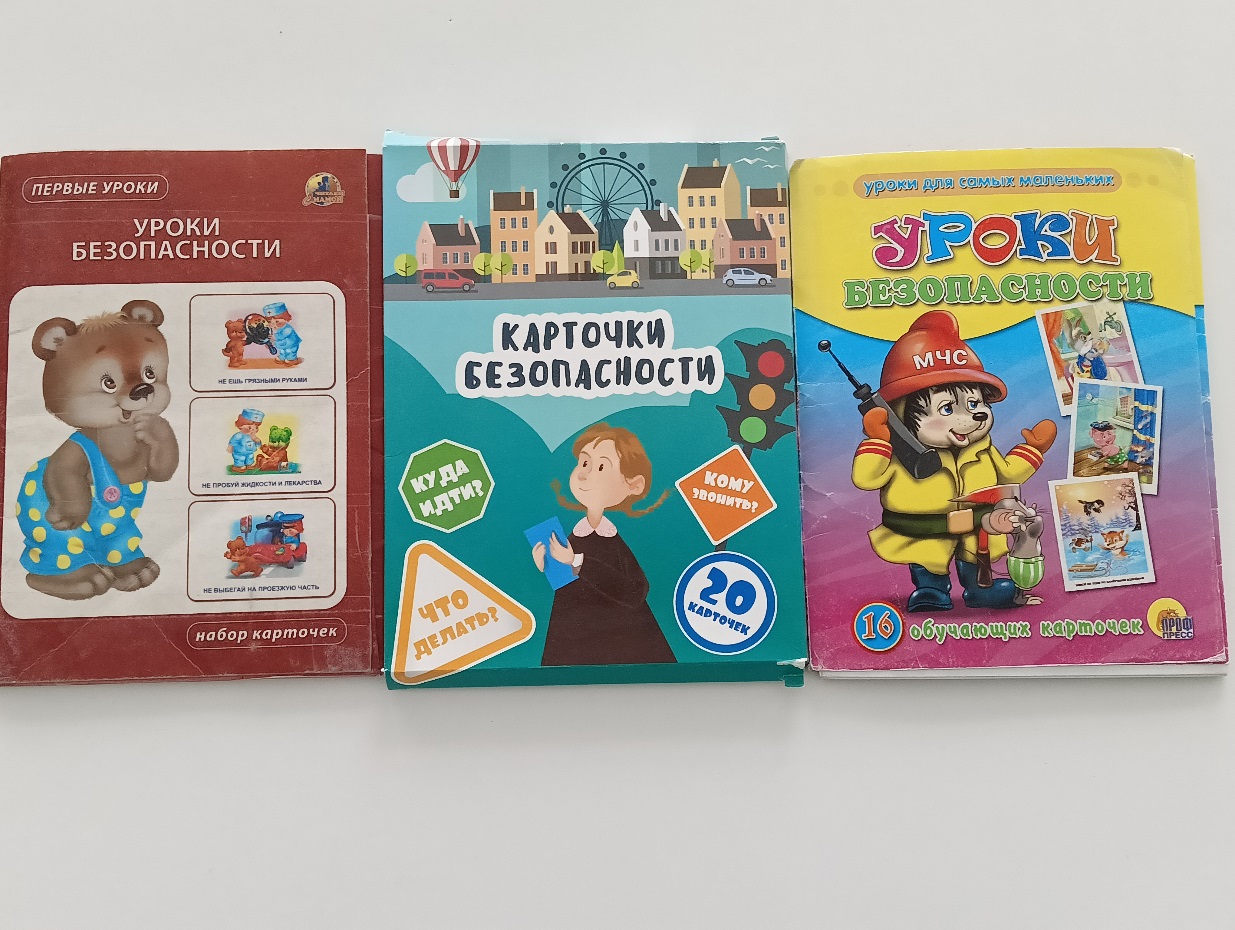 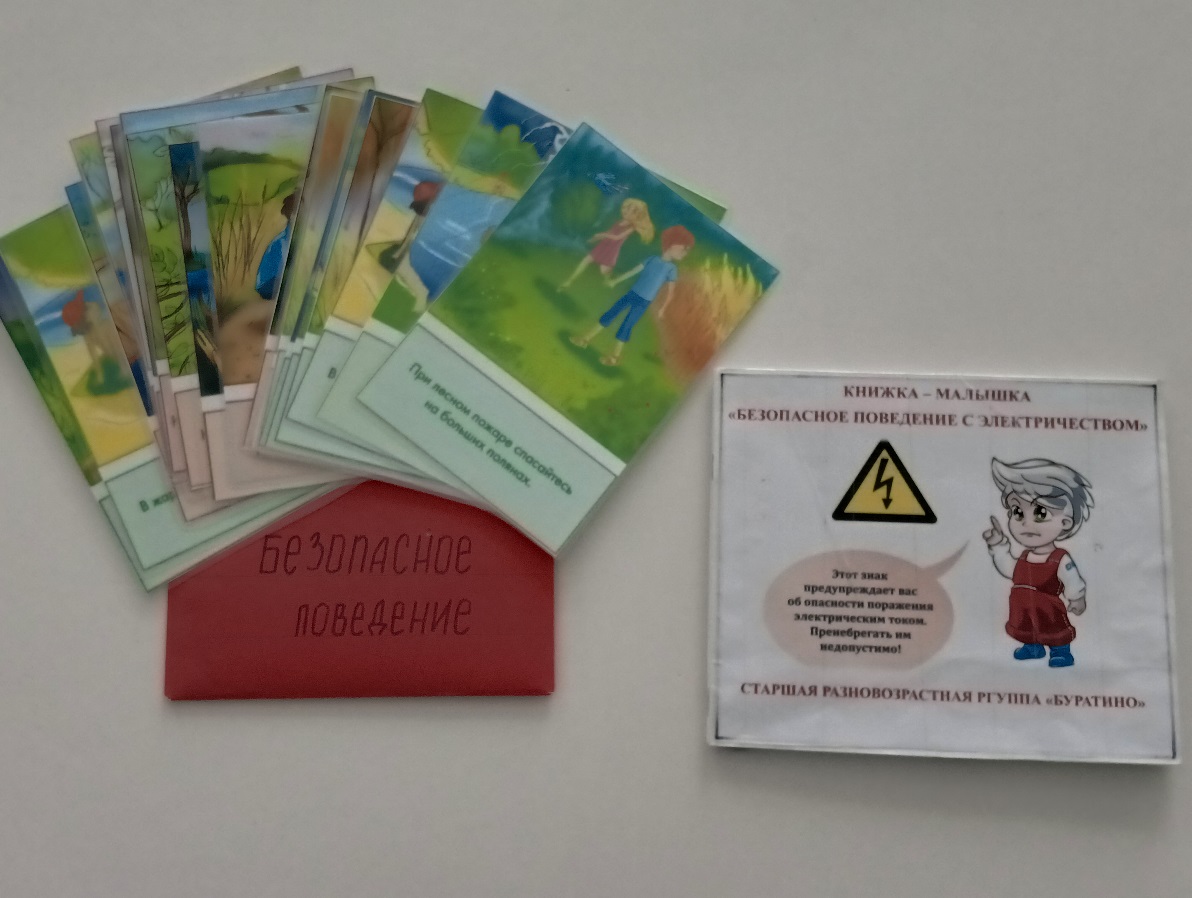 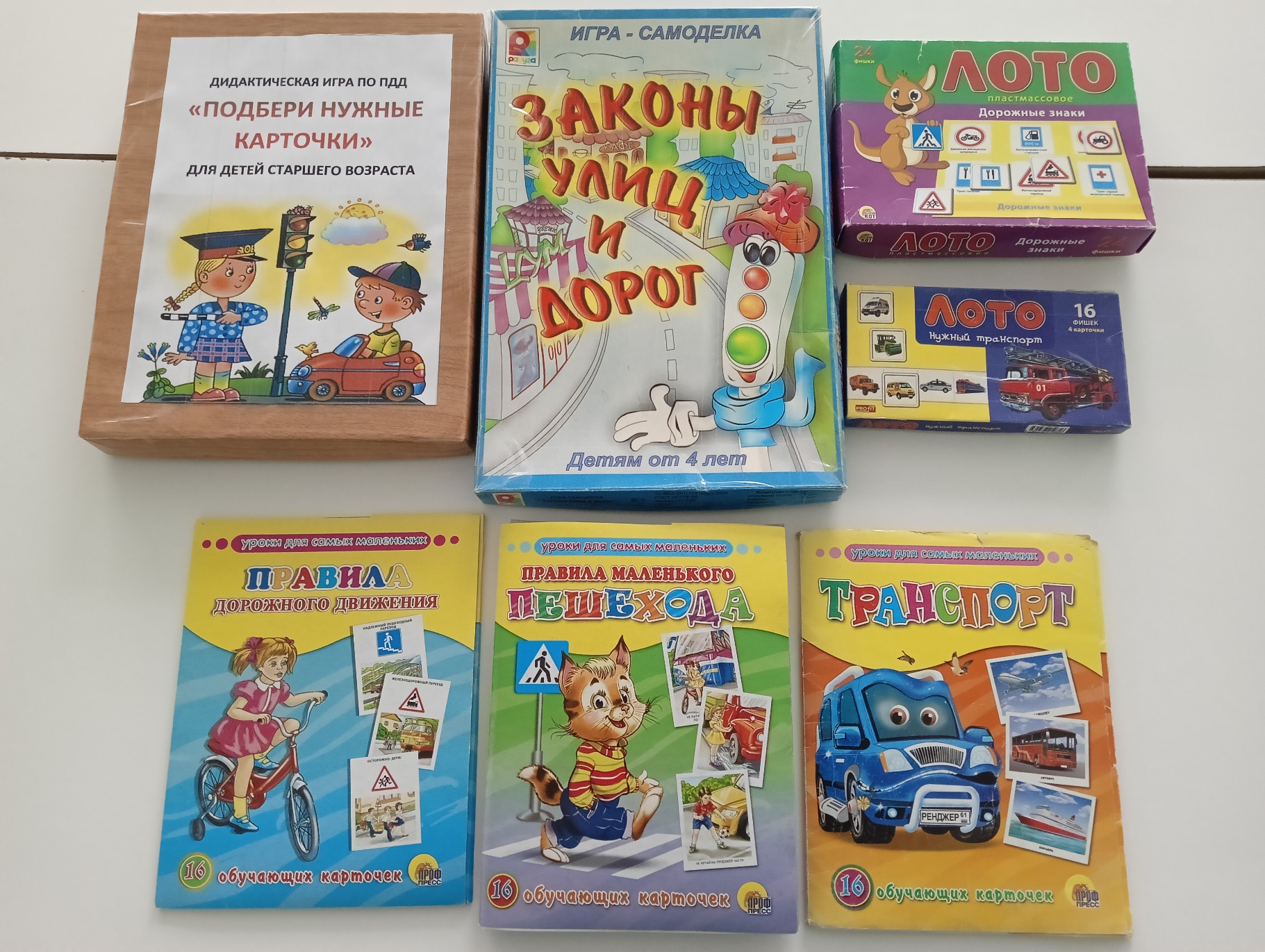 Правила поведение
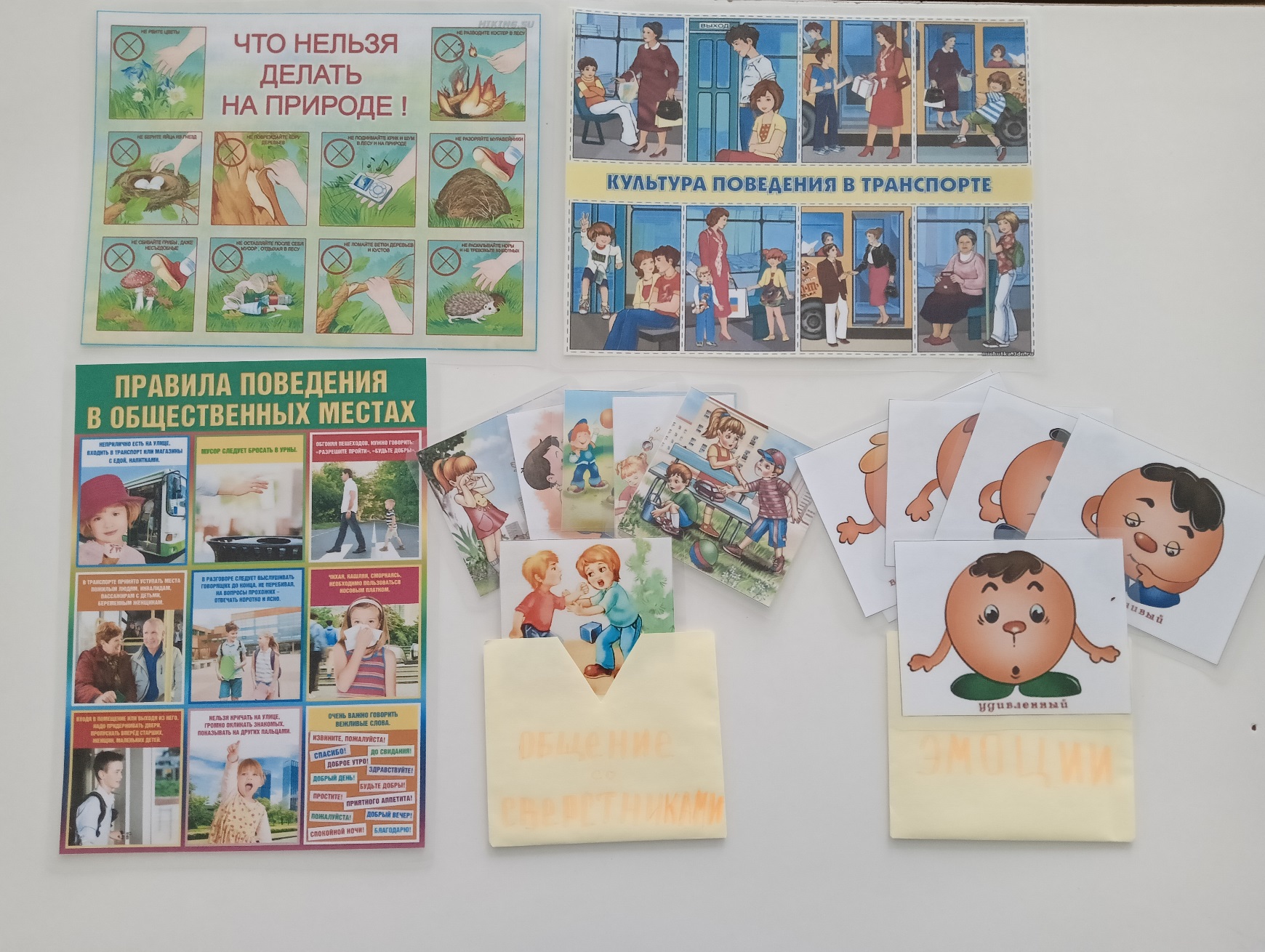